電動貨運三輪車報告
1
摘要
預計產品為200KG載重之智慧電動3輪車
解決方案介紹
現有狀況分析
競品分析
特點介紹
2
智慧區域物流電動三輪載具
200KG載重 (最大運輸空間 1188L)
9桶20KG瓦斯桶 或 333個5斤水果禮盒
大扭力輸出滿載可爬30%坡度 (陽明山15%)
連接派遣 導航 排程系統 (內建GPS TRACKER)
換電系統無充電等待時間(Gogoro)
物流箱銜接模組化 適應不同市場需求
保溫、加熱物流
低迴轉半徑（2.7Ｍ），窄車體巷弄穿梭靈活 
進階安全防護功能 (自動防撞功能)
關鍵模組國產化，安全品質有保障
符合法規空間占用低，不影響交通，不違規
零碳排放，環保節能
高效能驅動系統最高時速70kph 
IP67耐候等級
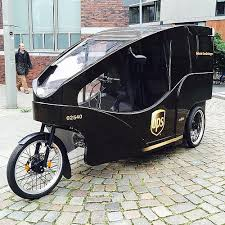 3
智慧電動物流三輪車
貨運業者現況與遇到問題
業者
送貨員
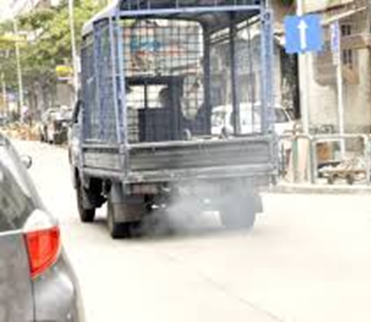 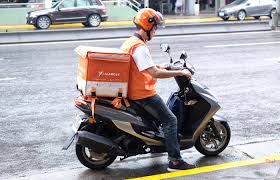 油錢支出高
購車成本昂貴
機車載貨量低
車次里程太高
容易倒車
購物網路化需快速反應
機車載重只有50公斤
油錢支出高 
安全性
違規問題
貨運物流電動三輪車整合方案
降低業者營運成本
轉電動系統省油錢又環保
整車轉租貸
取代三噸半與機車整合區域物流
預計新法規 200kg 1188L載重
換電系統使用簡易方便
台灣電動機車中心認證 (TES)
車廠級的品質保證
加溫、保溫運輸
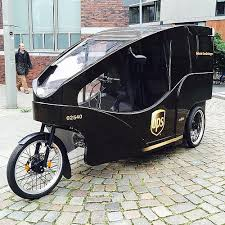 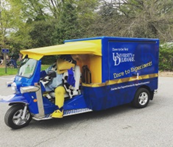 4
試算
傳統運作方式
區域物流中心
大貨車
小貨車
機車
車輛每月油錢 共58240/月
車輛投資成本 共680萬
小貨車 4輛 x 1.25 趟 x NTD28/L ÷ 7km/L x 50km/日 x 26day = 26000
機車 20輛 x 2趟 x NTD31/L ÷ 25km/L x 25km/day x 26day = 32240
小貨車 130萬 x 4輛
機車 8萬 x 20輛
貨運物流電動三輪車整合方案
三輪車
區域物流中心
大貨車
三輪車10輛 x 1.5趟 x NTD 2/km x 25km/日 x 26day = 19500
車輛投資成本 共540萬
小貨車 130萬 x 2輛
機車 8萬 x 10輛
小貨車
機車
每年
現省 
43萬
三輪車 20萬 x 10輛
小貨車 2輛 x NTD28/L ÷ 7km/L x 50km/日 x 26day = 10400
機車 10 輛 x 2趟 x NTD31/L ÷ 25km/L x 25km/day x 26day = 16120
5
每年每一區省 28萬(攤5年)
每年每小區域油錢省 146,640
[Speaker Notes: file:///C:/Users/Brent_Yen/Downloads/105-106-4290.pdf (小貨車平均運距25km 103年 一天算兩趟) 
總運貨量五噸 
情境一 小貨車 一噸 機車剩下四噸
情境二 小貨車 半噸 機車 一點五噸 剩下三噸 是三輪車
預設 小貨車最多載一點五噸 機車 50公斤 三輪車 200公斤
假設GOGORO 收2塊錢 每公里
機車一個約行駛約1100~1300km
 加油量約50L
 油錢約 1200~1500L]
國產 vs 進口
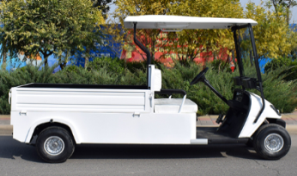 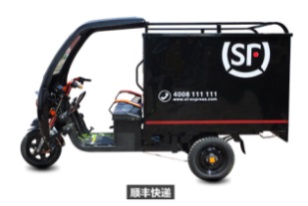 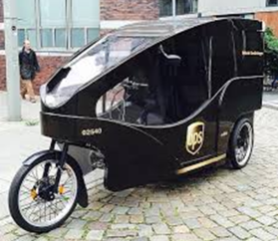 6
競品分析
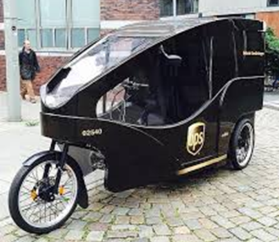 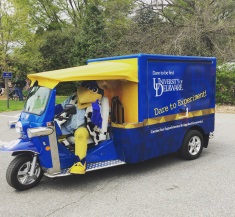 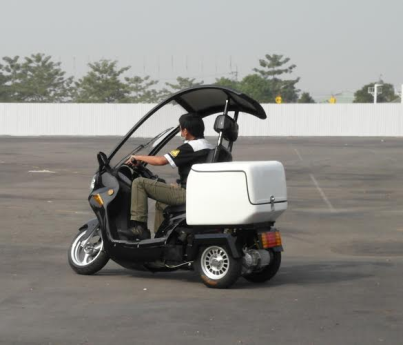 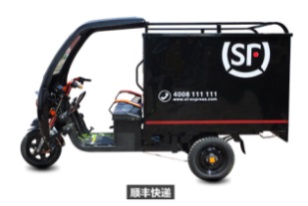 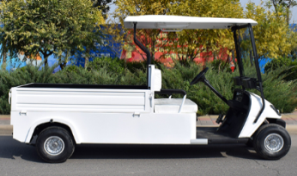 7
[Speaker Notes: 假定
一年充電次數 312次
鉛酸LC 250 CYCLE，一度電   NTD 3000       一年換1.2次
鋰電LC 1000 CYCLE，一度電 NTD 10000      一年換0.3次
 42000  24000   36000]
智慧儀表-雲端連結
智慧儀表：具有導航與超速警示功能。後續可規劃物流自動排程功能。
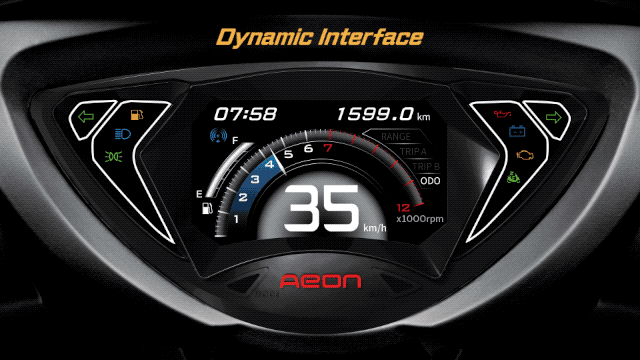 8
車體設計
1.車身傾斜機構：車輛轉彎時，車身可傾斜，可避免車輛轉彎時翻覆，提高車輛的安全性。
2.後齒輪箱具有差速器：車輛轉彎時，後齒輪箱具有差速器，車輛轉彎時，後二輪運轉順暢，  
    提升提高車輛的安全性。
3.具有可控制的駐車系統：免去使用腳踏(主腳架)駐車，提升使用的方便性。
4.後齒輪箱具有換檔機構(選配)：齒輪箱具有低速檔，可提升高附載狀況下的爬坡能力。
5. CBS 腳煞前後連動剎車：符合台灣與歐盟規定
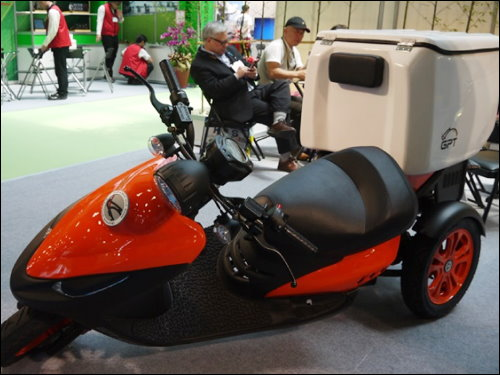 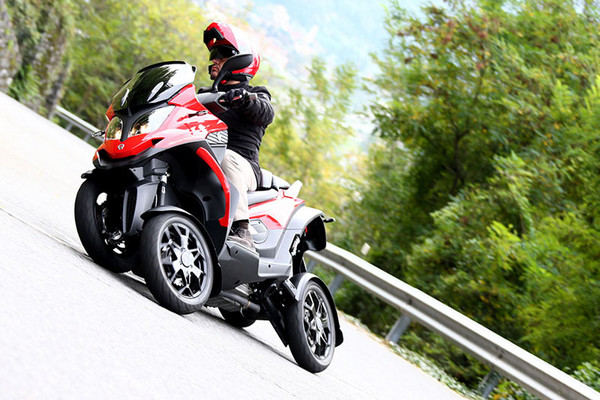 9
動力系統
1. 50NM大扭力：可滿載200KG爬16.5度坡
2. 11kW 大馬力：極速滿載可達70km/h
3. 4 x 1.3kwh鋰電池：滿載60km續航力，隨時換電不擔心
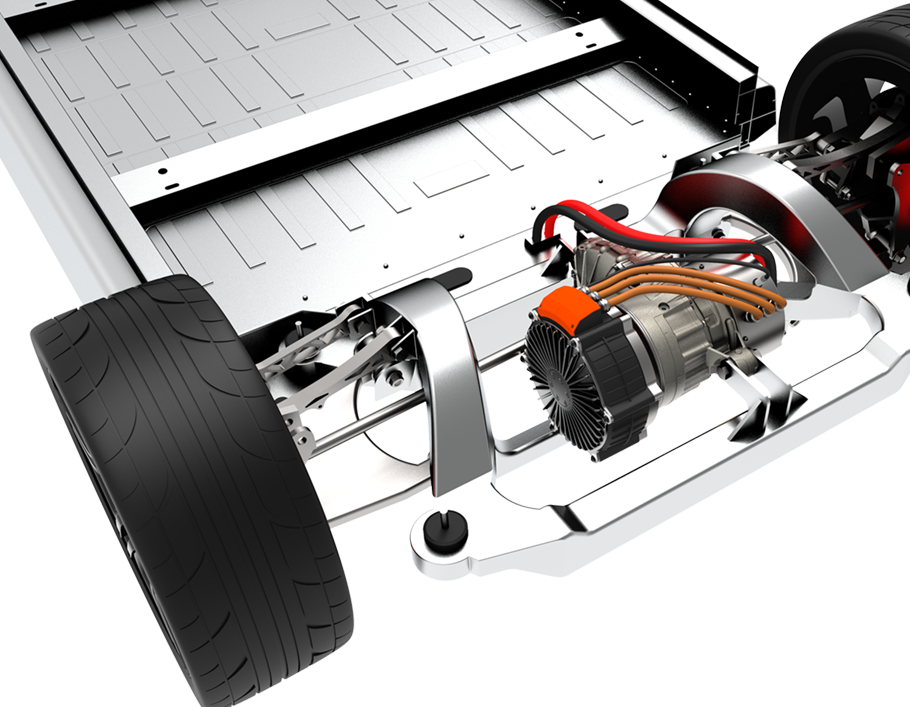 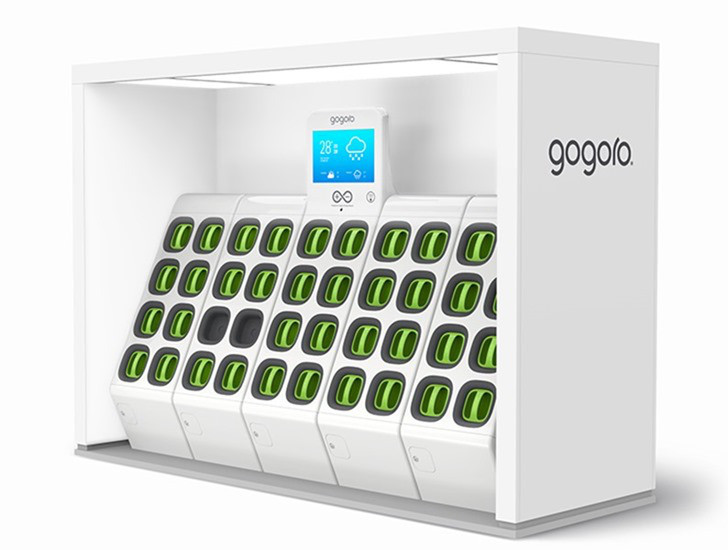 10
謝謝聆聽
Q & A
11
租車成本
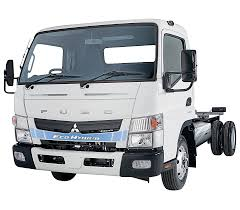 1. 3.5 噸貨車     ：26400/月
2. 1500cc 轎車 ：26800/月
3. 125cc 機車    ：4000~8000/月
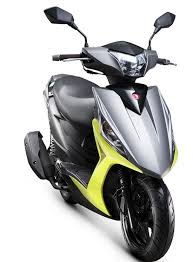 智慧電動三輪車，您認為每月
           租金應該多少???
12
合作夥伴
Gogoro
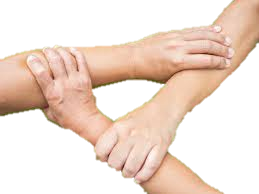 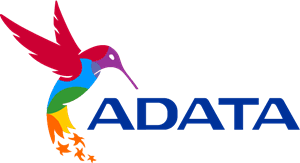 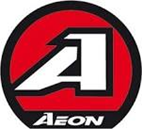 13